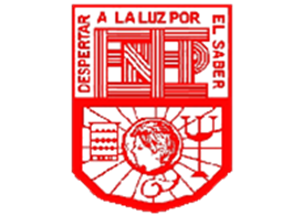 Escuela Normal de Educación PreescolarLicenciatura en Educación PreescolarCurso: Estrategias Para La Exploración Del Mundo NaturalTrabajo Por Proyectos En Ciencias Naturales Y Los Fenómenos Físicos
Profesor: Daniel Díaz Gutiérrez
Alumna: Guerrero García Johana Galilea #10
¿En qué consiste el trabajo por proyectos?
El trabajo por proyecto implica pensar en términos de resultados y procesos, se sustenta en una actitud de insatisfacción acerca de la manera como suceden las cosas y de disposición para hacerlas de forma distinta, direcciona el camino, estableciendo desde dónde se parte, adónde se quiere llegar (resultados) y visualiza cómo hacerlo (el proceso).
¿Desde cuándo se utilizan?
Este modelo educativo nace como consecuencia de los trabajos de Blank, Dickinson y Harwell en el año 1997 aunque sus raíces parten del constructivismo y de conocidos psicólogos y educadores tales como Lev Vygotsky, Jerome Bruner, Jean Piaget y John Dewey.
¿Cuál es la importancia de trabajar por proyectos?
Trabajar por proyectos tiene múltiples beneficios, el principal es que ayuda
a fortalecer la autoeficacia (¿sabes que es la autoeficacia?), la creatividad y
la autonomía del individuo (sea un estudiante o un colaborador) para
resolver retos construyendo sus propias soluciones.
¿Qué habilidades se desarrollan?
El trabajo organizado en proyectos permite integrar la teoría y la práctica; potenciar las habilidades intelectuales superando la capacidad de memorización; promover la responsabilidad personal y de equipo al establecer metas propias; así como fomentar el pensamiento autocrítico y evaluativo.
¿Qué tipos de proyectos se pueden utilizar en ciencias naturales?
• Proyectos de investigación: Proyectos centrados en la documentación y el hallazgo de fuentes, pero aun así se les considera científicos si el aporte tiene tales alcances.
• Proyectos de intervención: Proyectos de intervención, la agricultura y la agronomía son propias de estos proyectos.
• Proyectos de desarrollo tecnológico: Proyectos cuyo fin es la elaboración de una obra tecnológica que realice aportaciones al campo científico.
• Proyectos de evaluación: Aquellos que se enfocan en la ponderación del impacto o el alcance de una obra científica.
¿Cuáles son las etapas para trabajar por proyectos?
1. Inició: La fase de inicio es crucial en el ciclo de vida del proyecto, ya que es el momento de definir el alcance y proceder a la selección del equipo.
2. Planificación: Ésta es más difícil para un proyecto, ya que tiene que hacer un importante esfuerzo de abstracción para calcular las necesidades de personal, recursos y equipo que habrán de preverse para lograr la consecución a tiempo y dentro de los parámetros previstos.
3. Ejecución: Planificación, habrá que completar las actividades programadas, con sus tareas, y proceder a la entrega de los productos intermedios.
4. Seguimiento y control: Procesos necesarios para realizar el seguimiento, revisión y monitorización del progreso del proyecto.
5. Cierre: Esta fase comprende todos procesos orientados a completar formalmente el proyecto y las obligaciones contractuales inherentes.
¿Cuánto tiempo duran?
Depende de cada proyecto el tiempo que se va a realizar o investigar, pero para que esté completo y de las necesidades de la entidad, el proyecto la duración del proceso dure alrededor de 2 meses hasta 12 meses, en otros casos hay algunos que tardan más pude ser de 2 a 3 años de duración para que se pueda terminar el proyecto.
¿Qué actividades realizan los estudiantes?
Los alumnos para trabajar con problemas que les interesan o proyectos que les son de su agrado, empiezan a trabajar y permitirá investigar y proponer hipótesis y explicaciones, discutir sus opiniones, intercambiar comentarios con los demás y poder tener más amplia información sobre el proyecto que se va a hablar.
¿Qué actividades realizan los docentes?
Deben ser capaces de iniciar a sus alumnos en una cultura científica.
En general, favorecen la curiosidad y el interés de los niños por los fenómenos del mundo material; promueven el trabajo cooperativo así como el aprendizaje de saberes propios de la ciencia adaptados a estas edades.
¿Qué tipo de productos se pueden obtener?
El trabajo con proyectos permite al alumno desarrollar habilidades de trabajo productivo, así como habilidades de aprendizaje autónomo y de mejora continua. Los resultados incluyen habilidades y estrategias para usar el conocimiento.
¿Cómo se evalúa este trabajo?
El trabajo por proyectos requiere mucho esfuerzo, tiempo y dedicación, tanto por parte del docente como del alumnado, por lo que es necesaria una evaluación del proyecto con la que determinar si todo este esfuerzo ha dado sus frutos y ha merecido la pena. Por ello es necesario recurrir a una evaluación alternativa a la tradicional, con la que evaluar contenidos, objetivos, actividades, competencias y el producto final obtenido, dándole importancia tanto a la evaluación por parte del docente como a la evaluación que realice el alumnado de su trabajo.
¿En qué consisten los proyectos científicos, ciudadanos y tecnológicos?
Proyecto científico: Son métodos, procedimientos o técnicas encaminados a la demostración de una hipótesis inicial, que es la que se plantea el autor en su origen. El recurso trasversal de este tipo de proyectos es el método científico?
Proyecto ciudadano: Aprenden a conocer y a ejercer sus derechos y obligaciones como ciudadanos a través de la investigación de un problema en común.
 Proyecto tecnológico:  Creación, modificación y/o concreción de un producto, o la organización y/o planificación de un proceso o de un servicio. El proyecto tecnológico es el resultado de una búsqueda tendiente a solucionar, metódica y racionalmente, un problema del mundo material